How to Write a Resume
MAY 2021
How to Write a Resume
Agenda
Resume Definition and Purpose
Resume Components
Headings and Experience
Resume Rough Draft 
Detailing Experiences with Action Verbs and Quantities
Resume Style and Tips
Resume Work Time
What is a resume?
Pronounced “rez-uh-may”
Summarizes your relevant education, work experience, special skills, interests, and activities
First impression to potential employer, sometimes used in lieu of a full application (especially for high school jobs!)
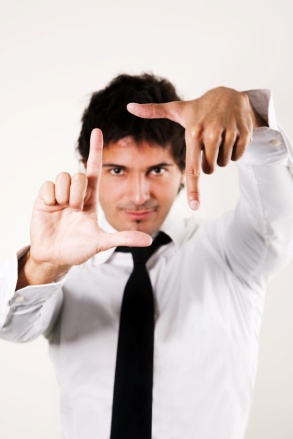 What do I include?
Contact information (name, address, telephone number, professional email address)
Relevant courses, projects, honors, and awards
GPA (if this is a positive reflection of your academic record)
Relevant experiences (paid and unpaid)
Extracurricular activities
After-school jobs
Volunteer experiences
Soft skills, interests, and other relevant information (such as certifications or language proficiencies)
Who would you hire?
Although the two descriptions of previous work experience are very similar, there are key differences in phrasing and impact that make the second example sound much stronger than the first.

The use of active verbs like “managed” and “collaborated” instead of weaker verbs like “moved” and “attended” emphasizes the applicant’s role, while a quantifiable impact (“researched 12 companies” instead of “Internet searches”) provides a better picture of the applicant’s abilities and experience.
Experience:
Acme Associates, Technology Assistant
Moved computer files between folders
Attended group meetings; took notes
Internet searches for supervisor for presentation
vs
Experience:
Acme Paper Company, Technology Assistant
Managed confidential company documents 
Collaborated weekly with Information Technology Department 
Researched 12 companies in preparation for supervisor’s presentation
Details Matter
Detailing Experiences with Action Verbs
Managed
Organized
Created
Collaborated
Detailing Experiences with Amounts
How much?
How many times?
How many people?
Resume Style and Tips
Be honest: Describe the job duties that you performed without exaggeration or understatement.
Be concise: Avoid rambling and summarize whenever possible.
Check for spelling, grammar, organization, and format consistency
Use present tense for current jobs and past tense for previous jobs
Standardize font type and size